The Gaussian Elimination withPartial Pivoting Algorithm
A Simple Example
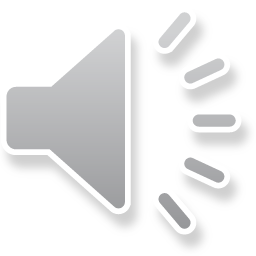 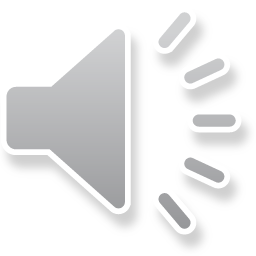 A
ip
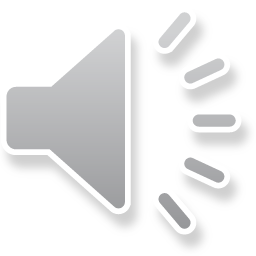 A
ip
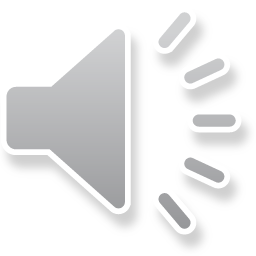 A
ip
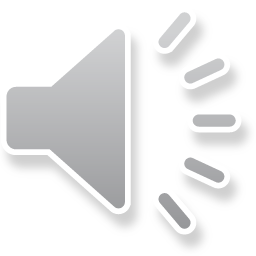 A
ip
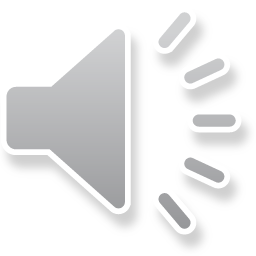 A
ip
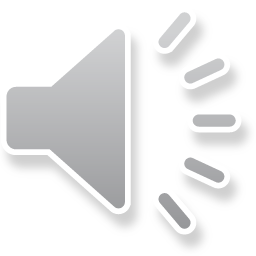 A
ip
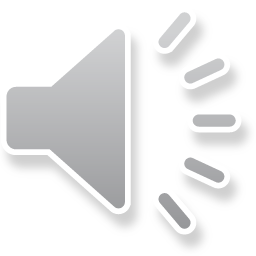 A
ip
A
ip
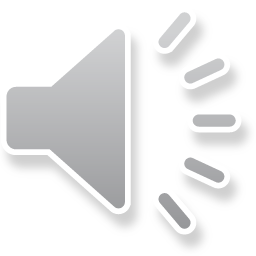 A
ip
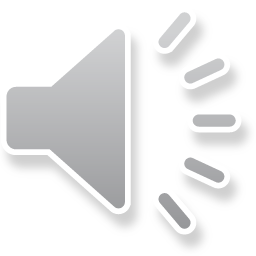 A
ip
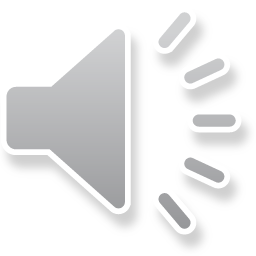 A
ip
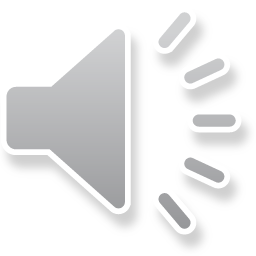 A
ip
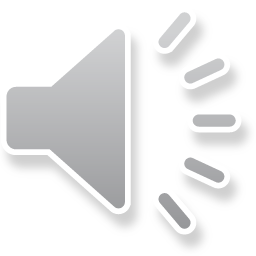 A
ip
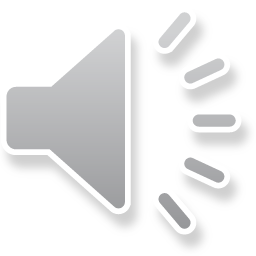 A
ip
x
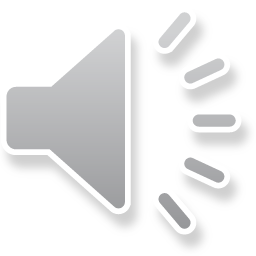 A
ip
x
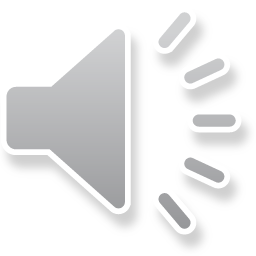 A
ip
x
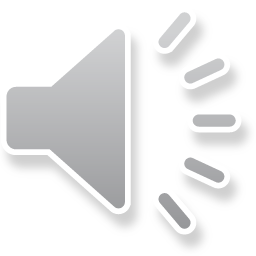 A
ip
x
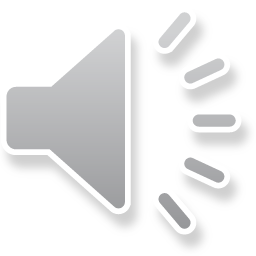